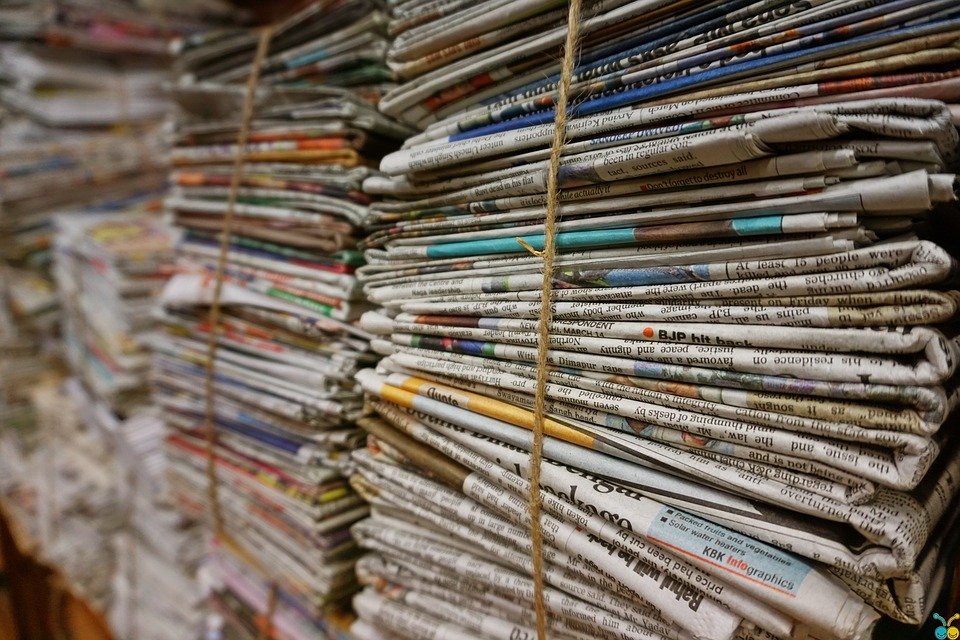 PAPIR
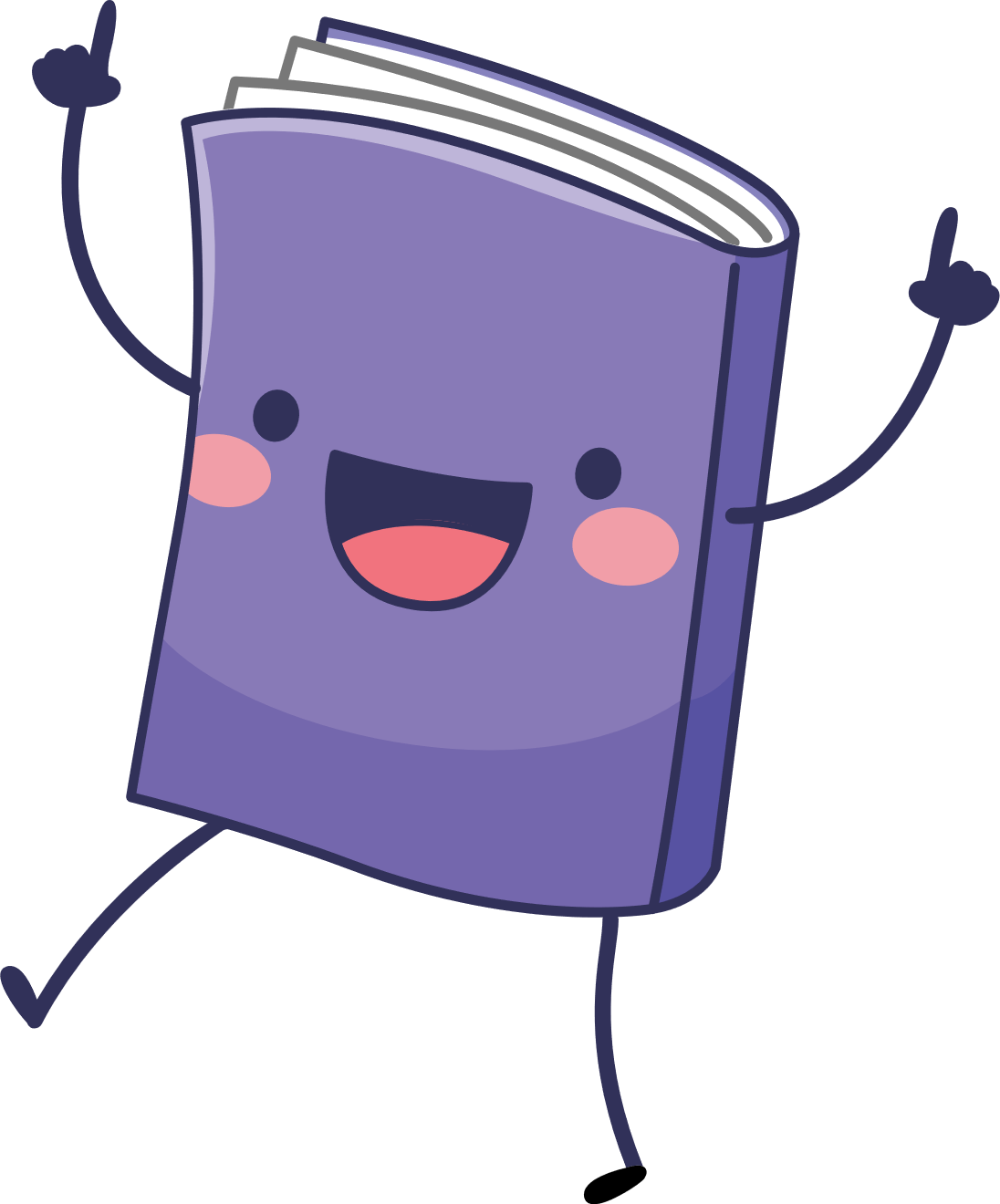 TIT, 6. razred
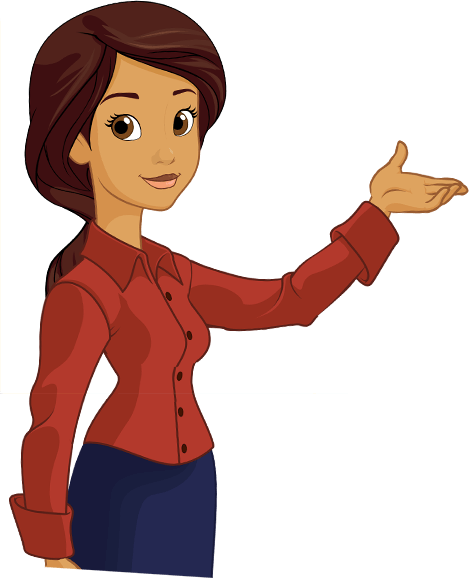 Pozdravljeni, učenci!
 Pošiljam vam navodila za delo na daljavo. 
 V zvezek zapišite nov naslov PAPIR. 
 Želim vam uspešno delo!
Učiteljica Marijana
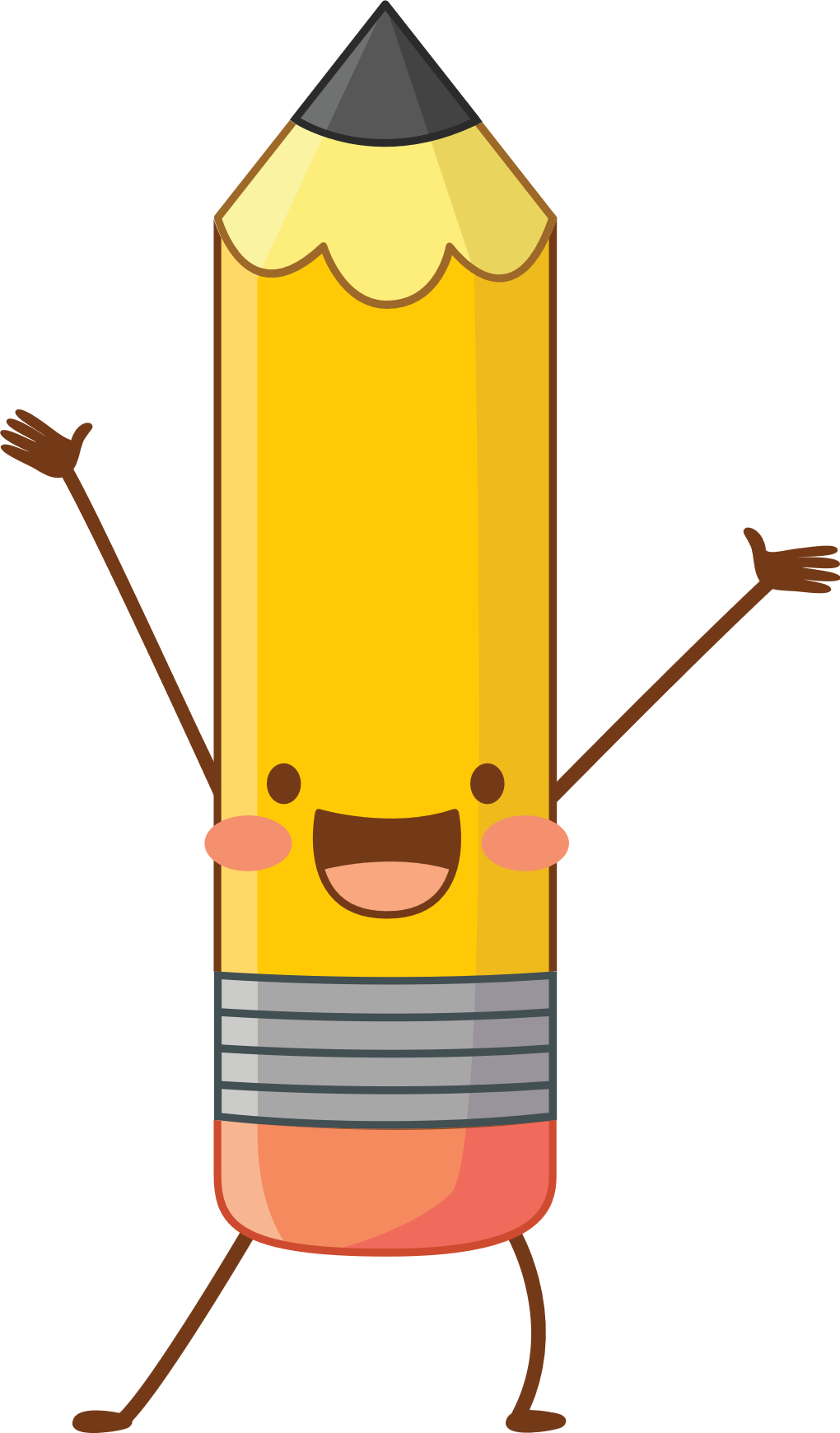 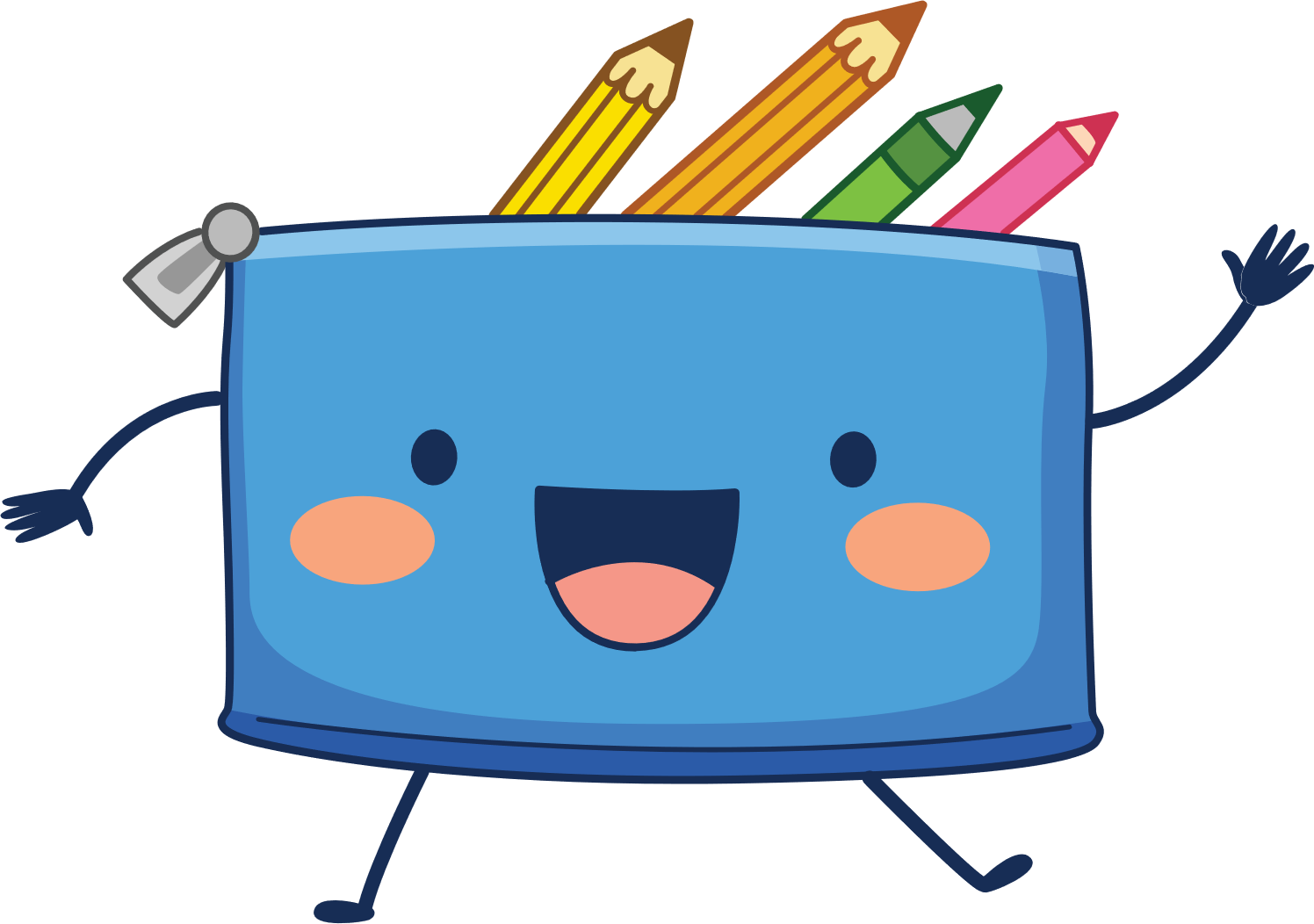 ZGODOVINA PAPIRJA
Kam so pisali nekoč?
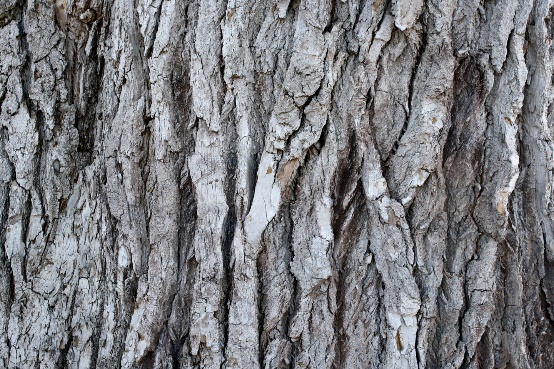 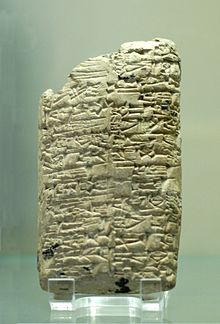 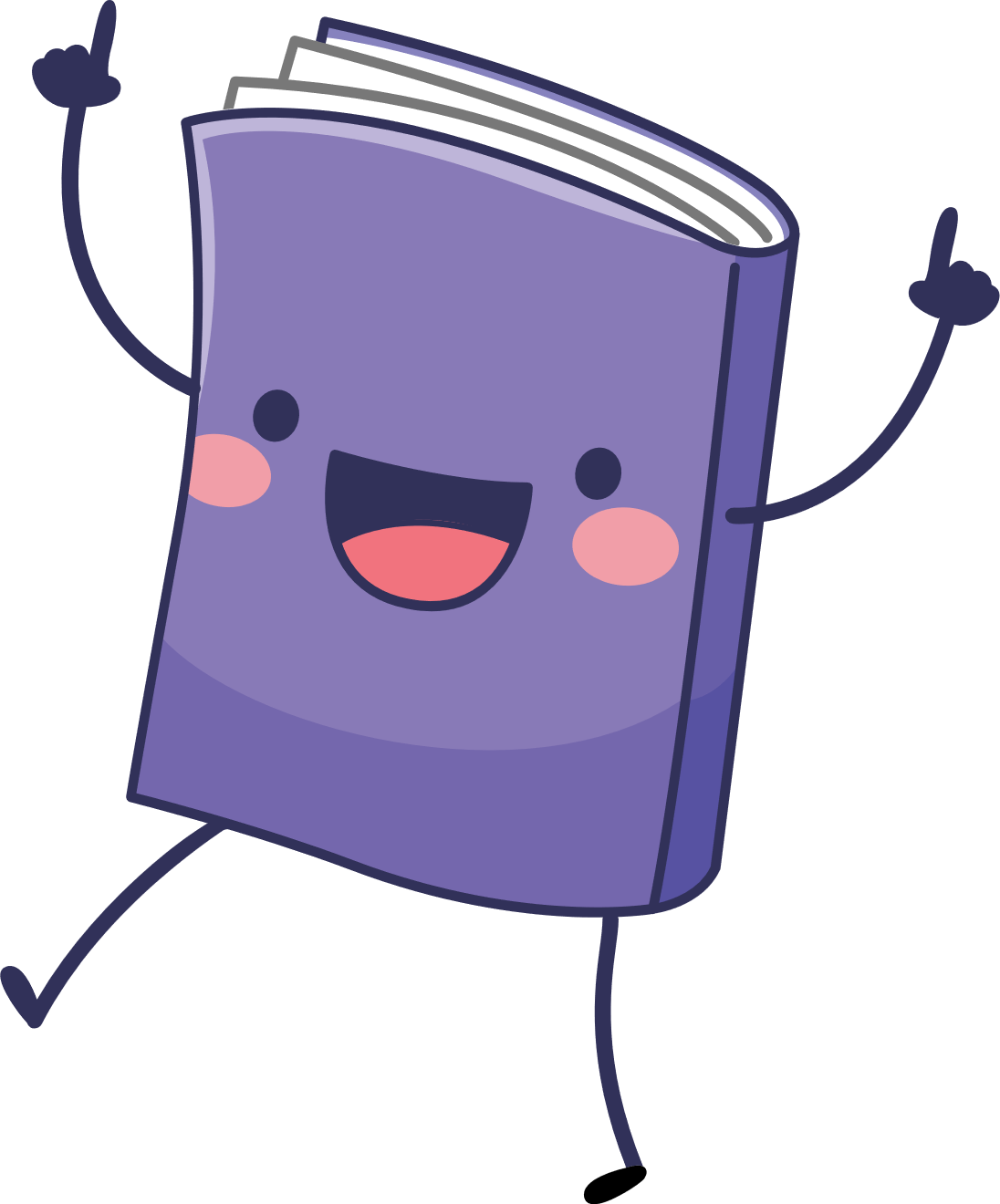 Na LUBJE in LES
GLINENE TABLICE
SAMO PREBERI.
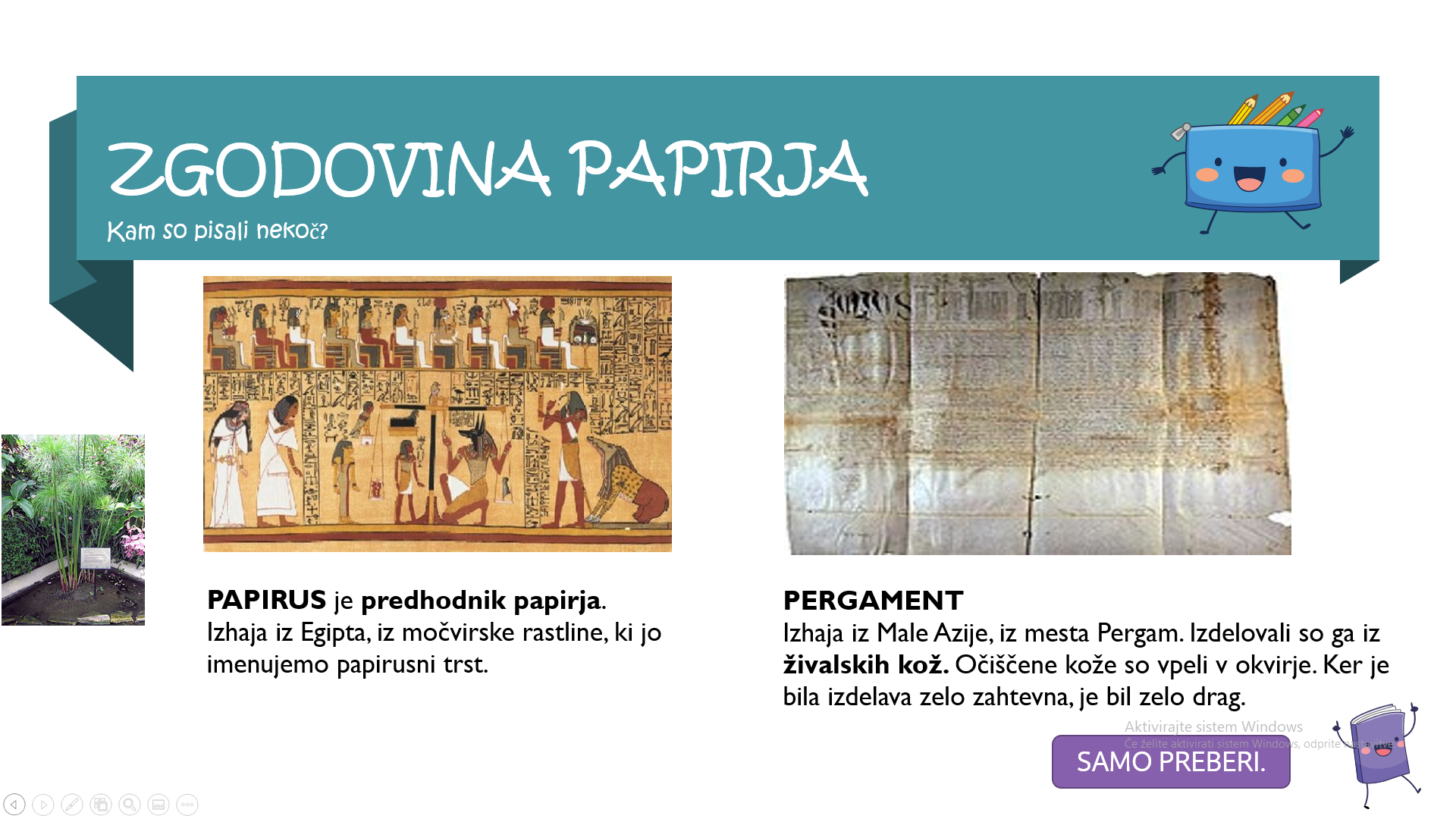 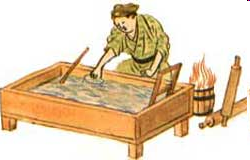 Z izumom tiskanja knjig se poveča poraba papirja. 

Knjigotisk je izumil Johannes Guttenberg, leta 1390.

Prva papirnica v Sloveniji je bila odprta v 16. stoletju, na Fužinah v Ljubljani.
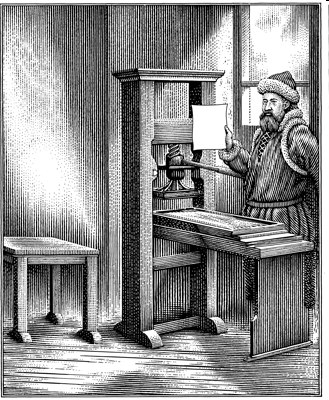 SAMO PREBERI.
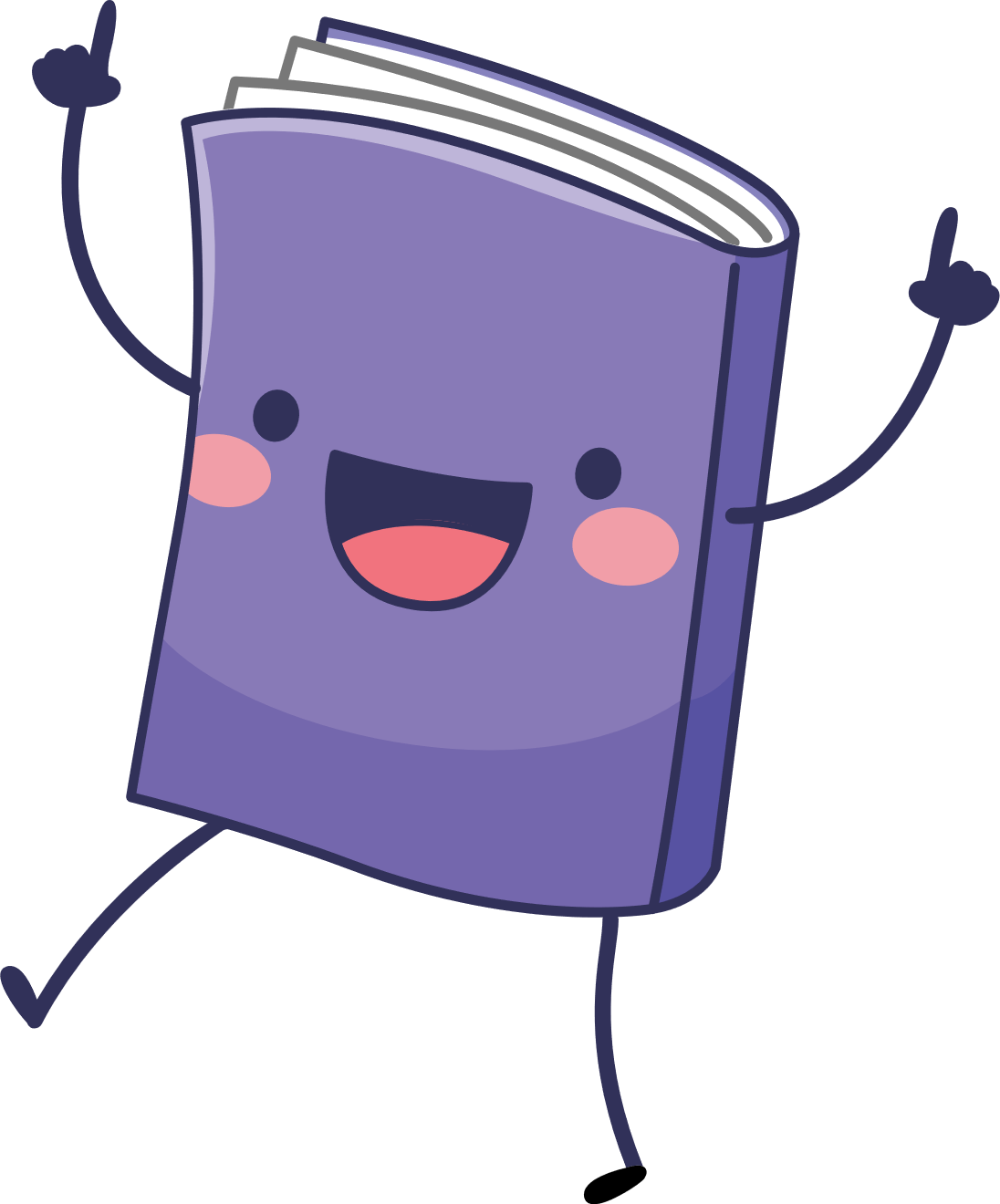 Johannes Guttenberg.
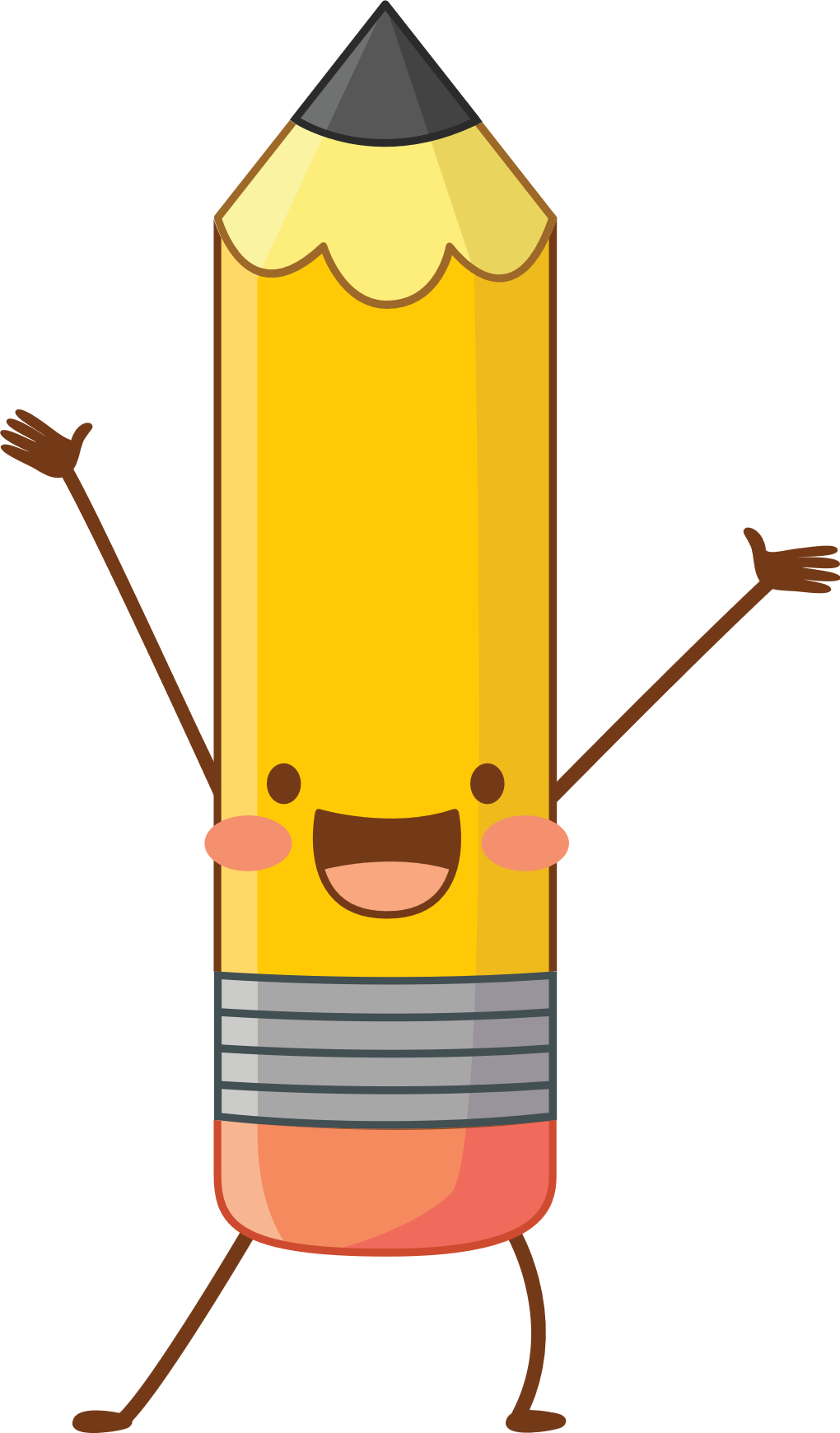 Zapiši v zvezek:
Pred iznajdbo papirja so ljudje uporabljali različne materiale za shranjevanje misli in idej: lubje, les, kamen, glinene   _____________. 
Predhodnik papirja je _________________. Nastal je v Egiptu. 
Zelo hitro ga je v Mali Aziji nadomestil pergament. Pergament so izdelovali iz ____________________. 
Papir, podoben današnjemu, je nastal na Kitajskem okrog 100 let pr. n. št.
ZAPIŠI V ZVEZEK.
KATERE PAPIRNICE V SLOVENIJI POZNAŠ?
Papirnice v Sloveniji
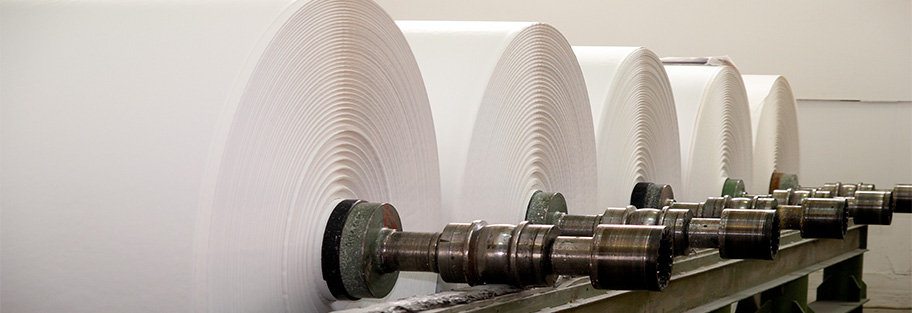 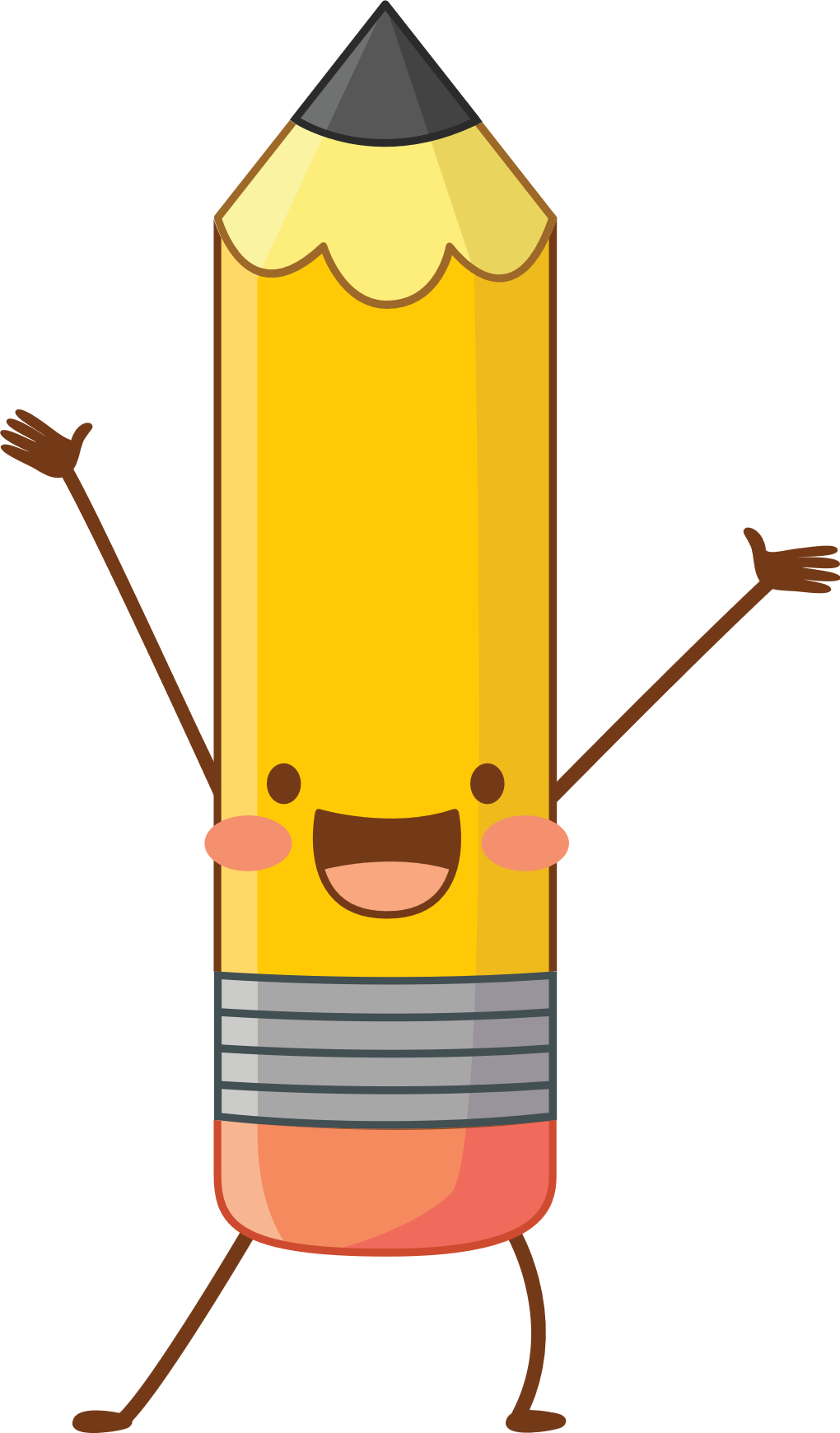 Radeče
Goričane, v Medvodah.
Vevče, v Ljubljani.
Paloma,
Vipap, v Krškem.
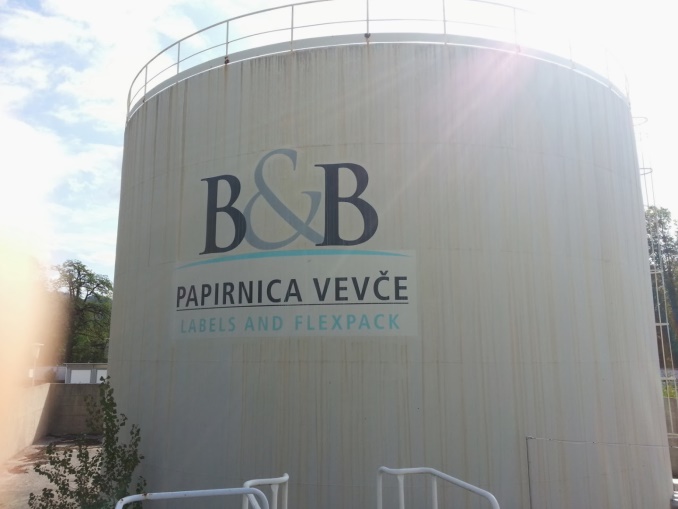 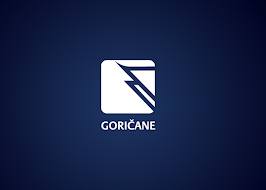 ZAPIŠI V ZVEZEK.
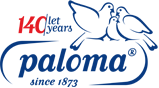 SUROVINE za izdelavo papirja
Iz česa izdelujemo papir?
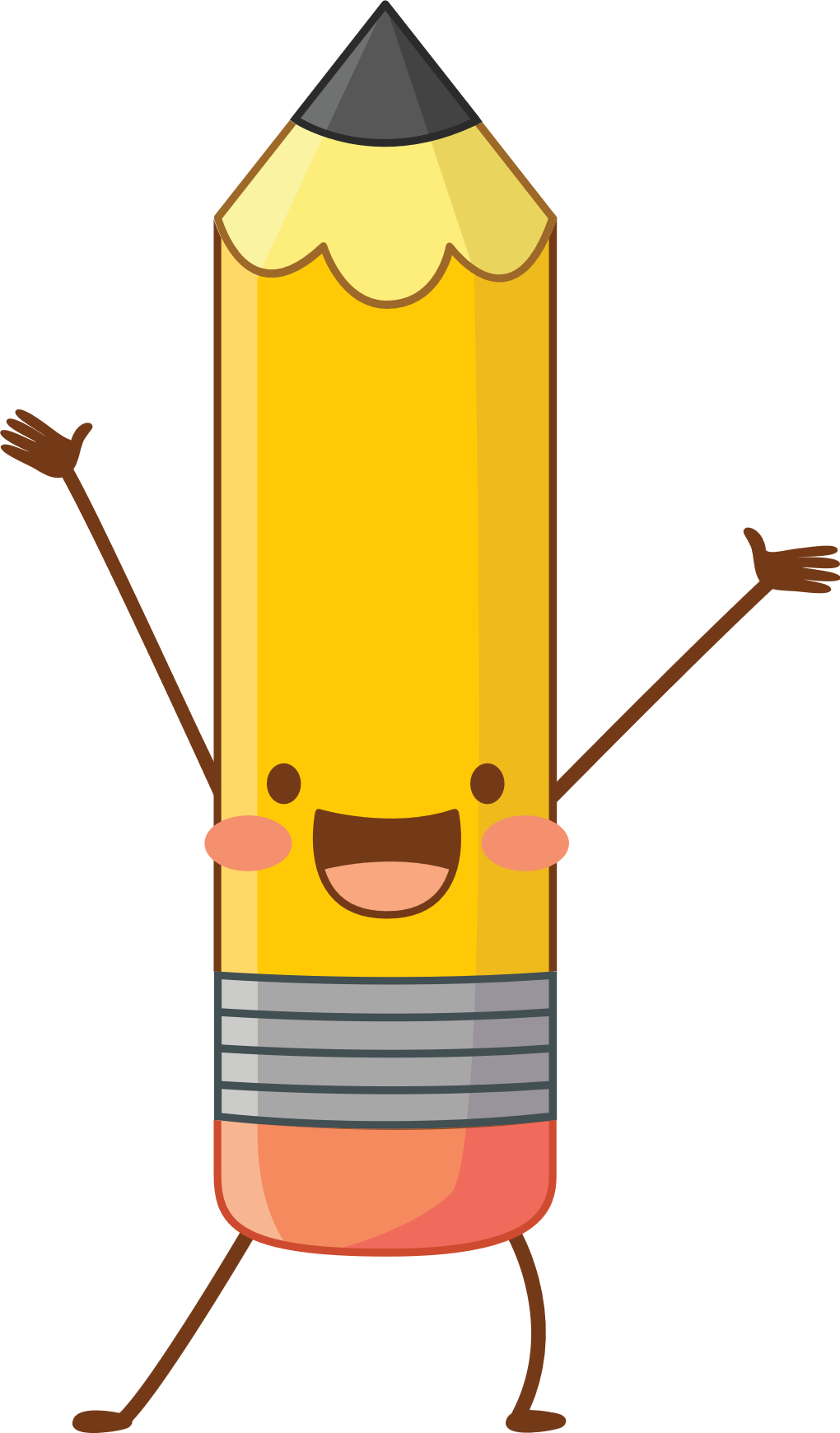 ZAPIŠI V ZVEZEK.
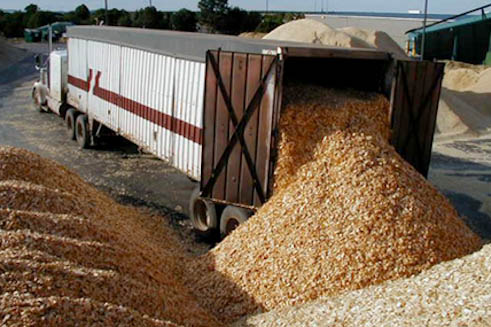 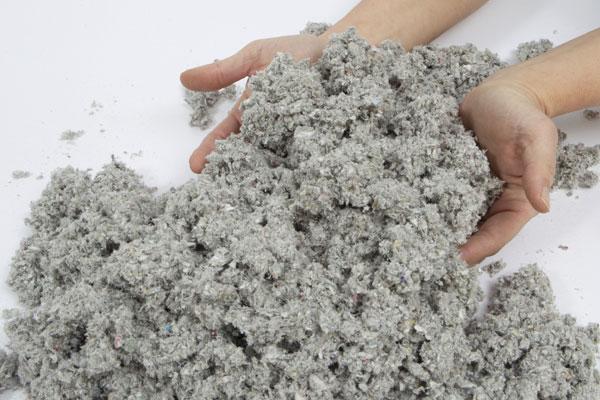 LESOVINA
CELULOZA
DODATKI
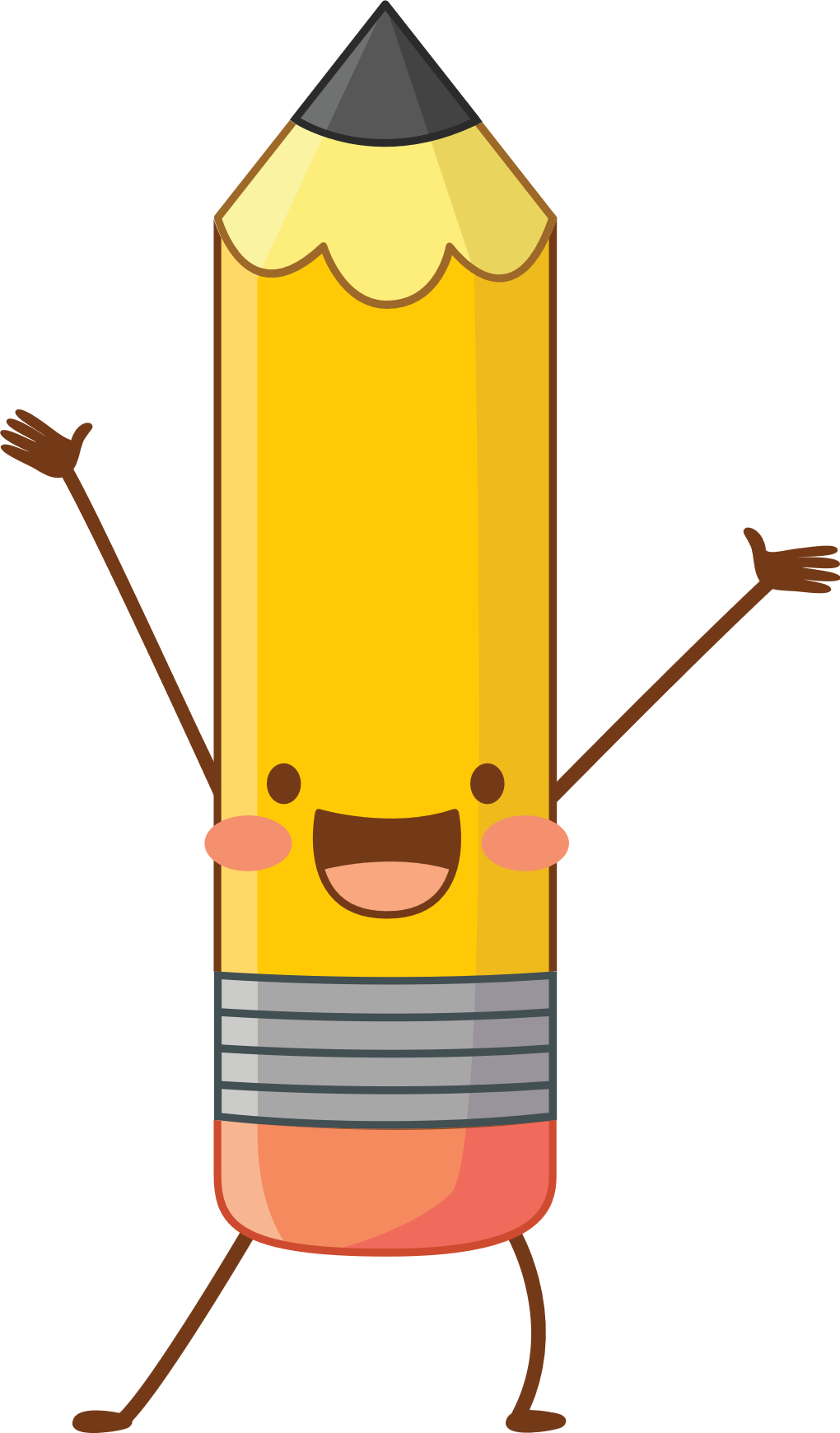 Zmleti papirnati snovi dodajajo:
LEPILA
BARVE
KOLOFONIJO – poveča trdnost
KAOLIN – poveča gladkost
OGLED FILMA
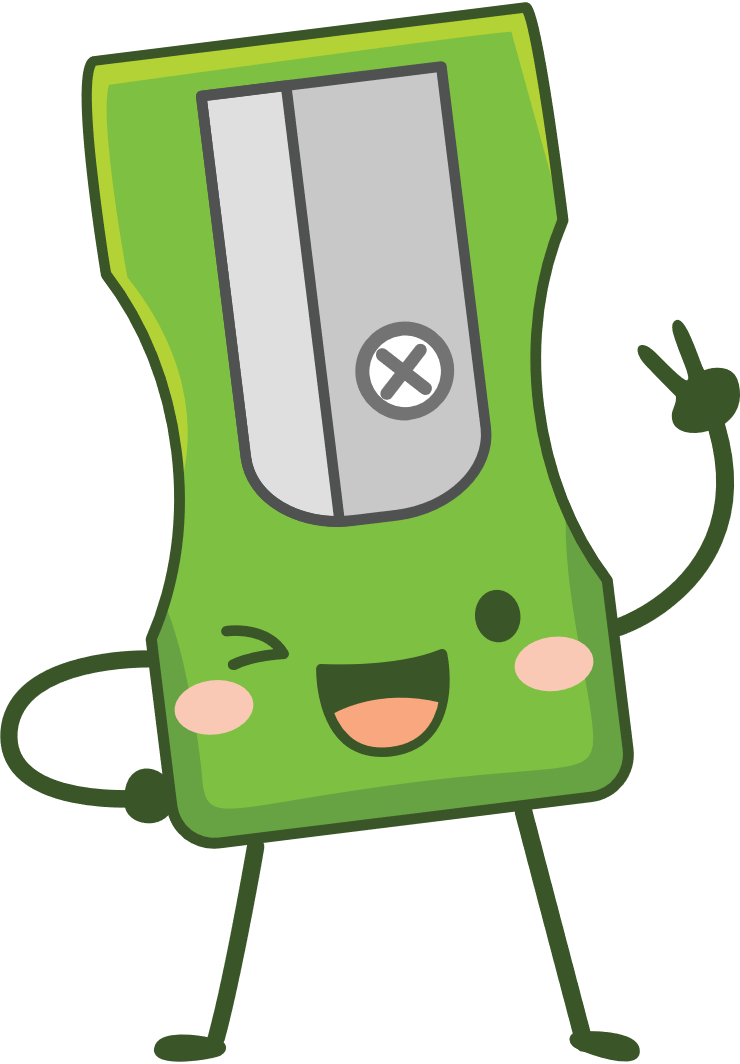 OGLEJTE SI FILM O STROJNI IZDELAVI PAPIRJA.
https://www.youtube.com/watch?v=2dh_tAyFN_8
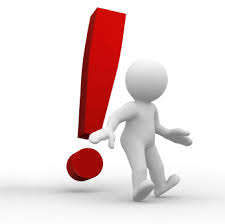 VRSTE PAPIRJA
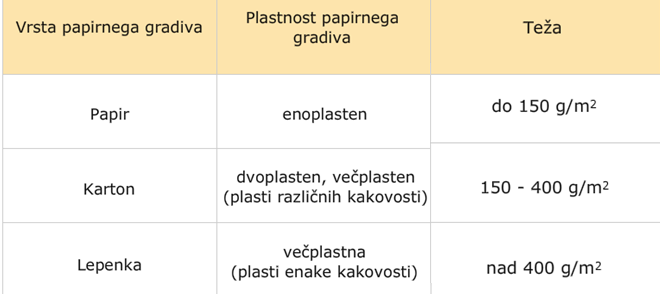 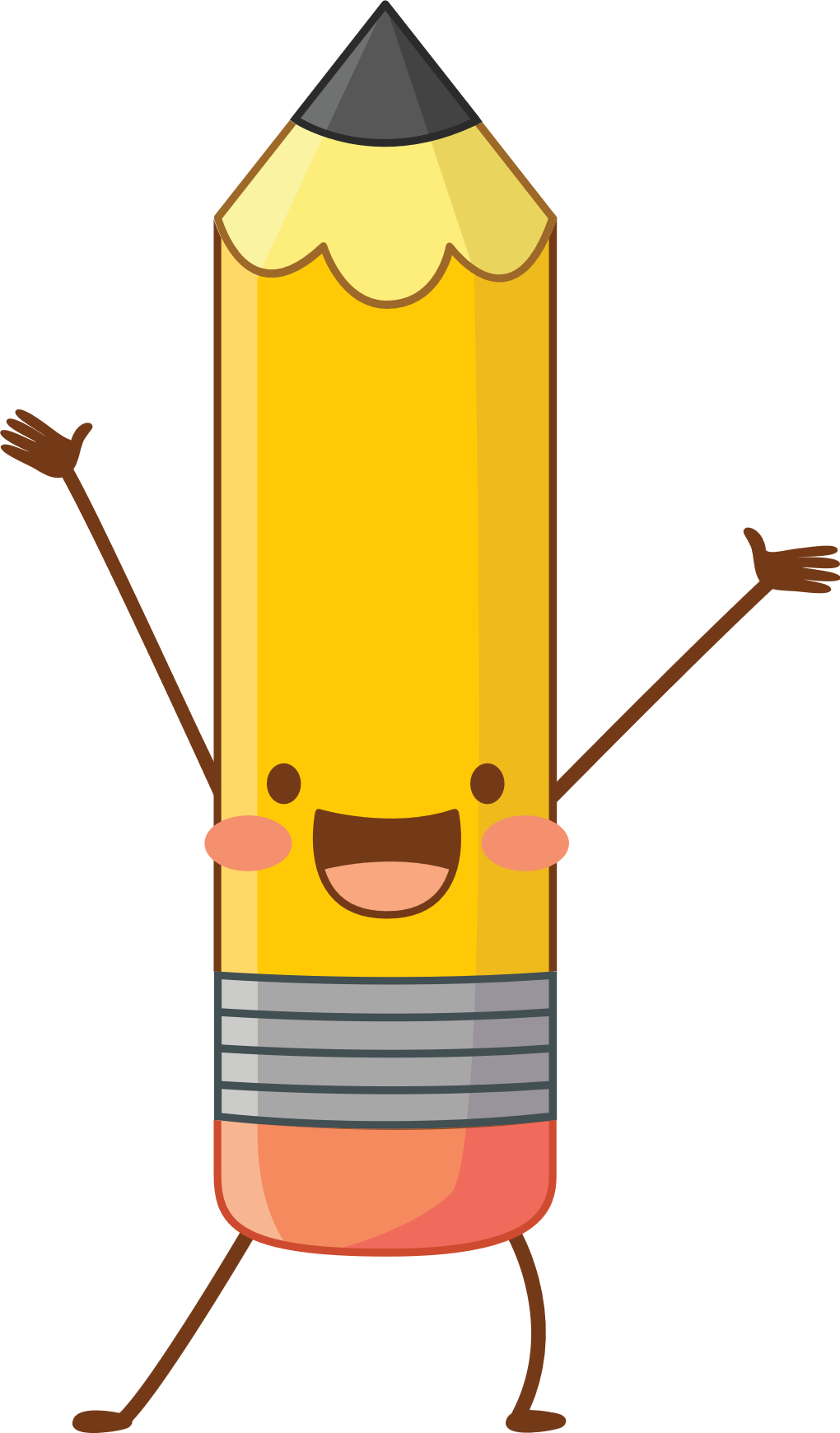 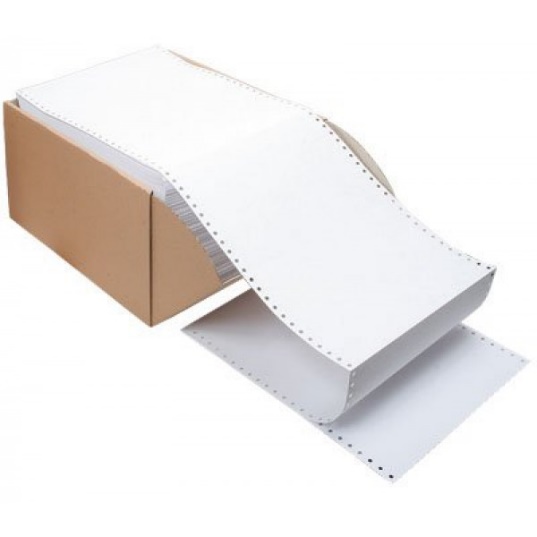 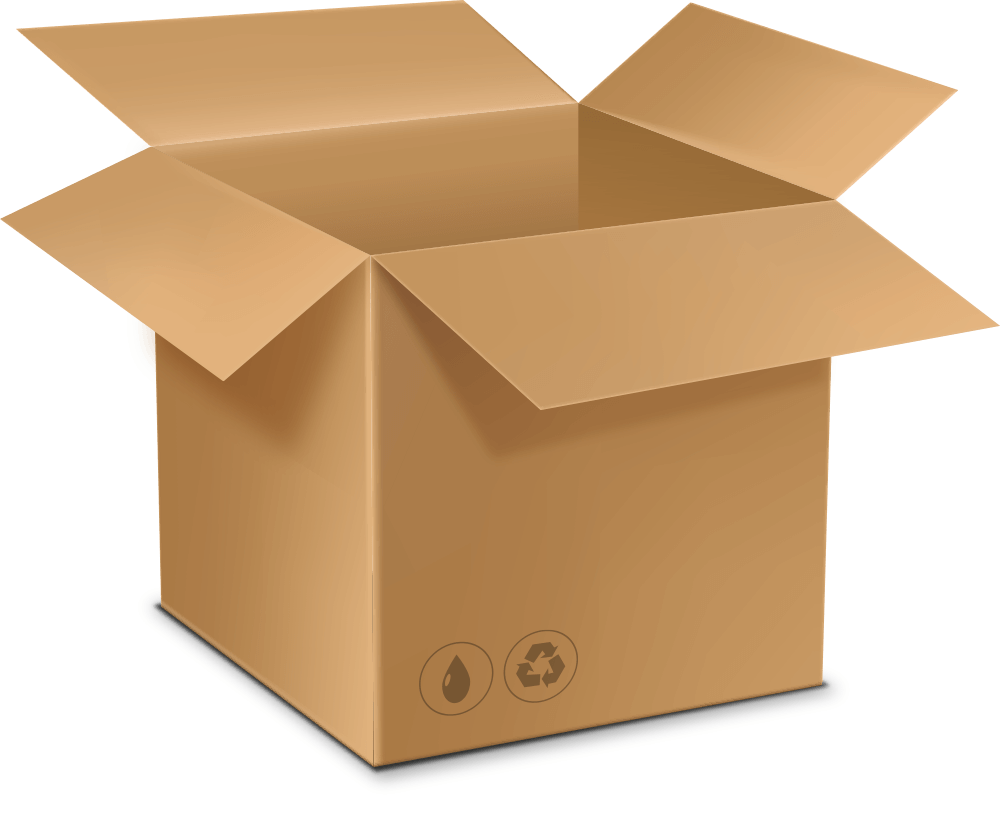 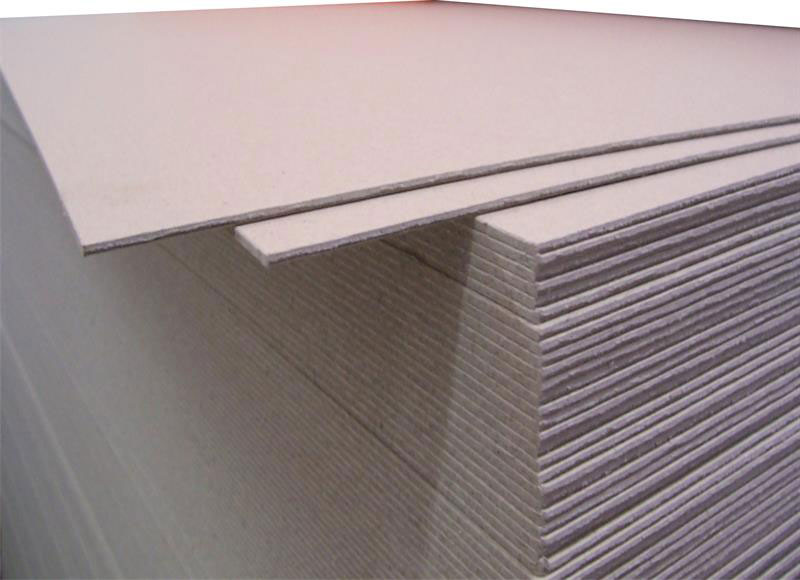 ZAPIŠI V ZVEZEK.
VRSTE PAPIRJA PO NAMENU UPORABE
V zvezek odgovorite na spodnja vprašanja. 
Odgovore poiščite v učbeniku Tehnika in tehnologija 6 -> Papir.

Od česa je odvisna kakovost papirja?
Zapišite vsaj 7 vrst papirja glede na namen uporabe.
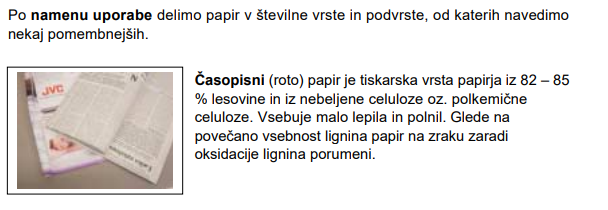 Slike vaših zapiskov in rešenih nalog oddajte v spletni učilnici do srede, 28. oktobra 2020.

V primeru težav z dostopom do spletne učilnice mi slike pošljite po e-pošti:delonadaljavo.marijana@gmail.com
Slike izdelka mi pošljitedo 20. aprila 2020 po e-pošti:delonadaljavo.marijana@gmail.com